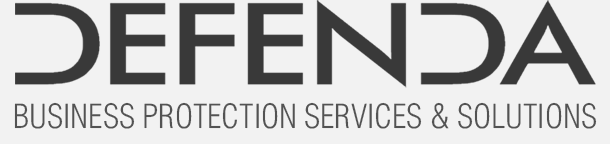 pBot: an Overview
BOEIRA, Felipe felipecboeira@gmail.com 
KARL, Fernando fernando.karl@defenda.com.br
Agenda
Researchers
Problem
Approach
Infrastructure
Results
Researchers
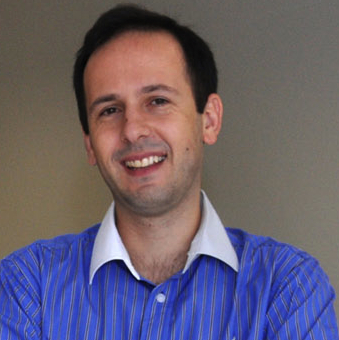 Founder and CTO of Defenda
CISSP, CISM, MSc
Incident management, cyber threats, security configuration management and security monitoring.
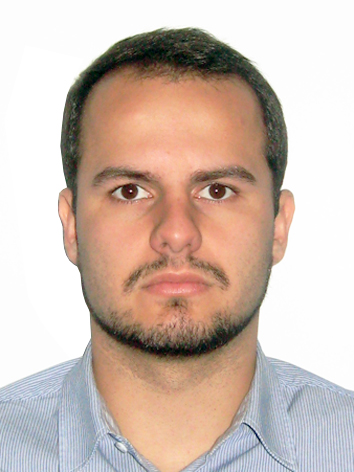 Samsung Security researcher 
CEH
Cybersecurity incident response, phishing and malware. Currently working with mobile security research.
[Speaker Notes: PARA ACESSAR O DETALHE CLIQUE SOBRE O ÍCONE DESEJADO

CLICANDO EM OUTRA ÁREA DA TELA PULA OS DETALHES.]
Problem
Since 2012 we are seeing a migration from phishing to malware attacks and individual malware to remote controlled malware.

Malwares not affecting on day 0 of infection, but during a period of time waiting for commands from attackers.

Botnets are growing and the methods to control them, too.
[Speaker Notes: PARA ACESSAR O DETALHE CLIQUE SOBRE O ÍCONE DESEJADO

CLICANDO EM OUTRA ÁREA DA TELA PULA OS DETALHES.]
Approach
Develop an infrastructure to detect, identify and monitor pBots

Understand pBot botnets functioning

Collect information for analysis
[Speaker Notes: PARA ACESSAR O DETALHE CLIQUE SOBRE O ÍCONE DESEJADO

CLICANDO EM OUTRA ÁREA DA TELA PULA OS DETALHES.]
Infrastructure
Glastopf
Glastopf
Hpfeeds
Wsbs
Glastopf
Phpox
[Speaker Notes: PARA ACESSAR O DETALHE CLIQUE SOBRE O ÍCONE DESEJADO

CLICANDO EM OUTRA ÁREA DA TELA PULA OS DETALHES.]
HPFeeds
Honeynet project

Lightweight authenticated publish-subscribe protocol

Receives feeds on different channels and publish them

Uses authkeys pair (identification and a secret)

For our purpose, was required to modify old (redmine) version
[Speaker Notes: We didn’t use HPFriends because it does not work for some reason we cannot understand

As our research born before the HPFriends, we continue to use our hpfeeds]
Glastopf
Leaded by Lukas Rist, it’s a low interaction web honeypot

It was developed using python

Support the usage of Google Dorks to simulate vulnerabilities and obtain traffic
[Speaker Notes: PARA ACESSAR O DETALHE CLIQUE SOBRE O ÍCONE DESEJADO

CLICANDO EM OUTRA ÁREA DA TELA PULA OS DETALHES.]
Glastopf (Screenshot)
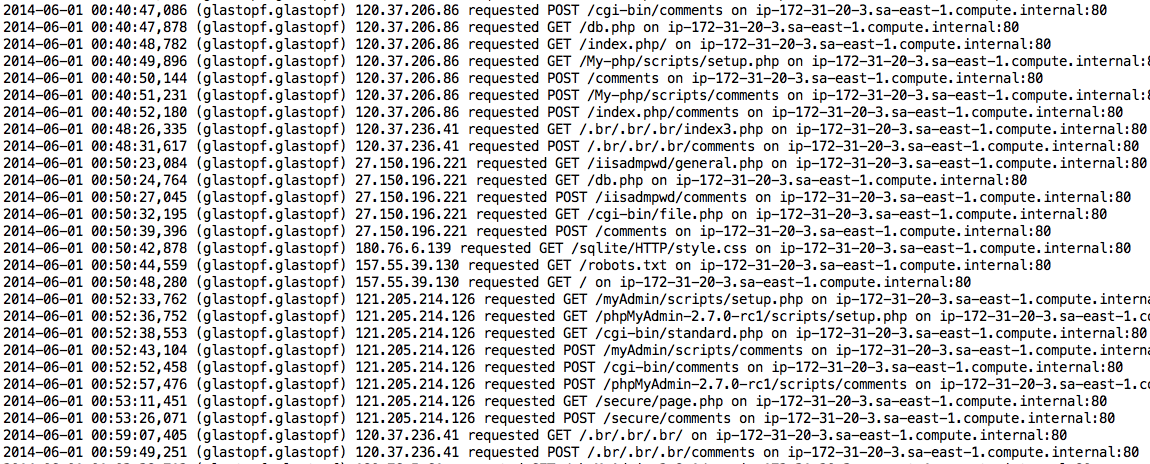 [Speaker Notes: PARA ACESSAR O DETALHE CLIQUE SOBRE O ÍCONE DESEJADO

CLICANDO EM OUTRA ÁREA DA TELA PULA OS DETALHES.]
Phpox
A PHP Sandbox, used to extract bot connection information

It has difficulties to understand code obfuscation and encoding
[Speaker Notes: PARA ACESSAR O DETALHE CLIQUE SOBRE O ÍCONE DESEJADO

CLICANDO EM OUTRA ÁREA DA TELA PULA OS DETALHES.]
Wsbs
Receives IRC connection information from HPFeeds and interacts with botnet

Register every command on a database

It requires a small change on set_user function to include the host and nick:
self.send("USER %s %s bla :%s\r\n" % (self.user, self.irc_host, self.nick))
[Speaker Notes: Buttinsky did not work, since it is not completely developed]
pBot
A php based bot

Uses IRC channel as command center

Used mainly on compromised web servers containing vulnerable CMS (Wordpress, Joomla and others with RFI)
[Speaker Notes: PARA ACESSAR O DETALHE CLIQUE SOBRE O ÍCONE DESEJADO

CLICANDO EM OUTRA ÁREA DA TELA PULA OS DETALHES.]
pBot
Besides the majority of pbots are based on a NOGROD version, there are variants

Attackers with some knowledge, customize the code to include new functions or obfuscation
[Speaker Notes: PARA ACESSAR O DETALHE CLIQUE SOBRE O ÍCONE DESEJADO

CLICANDO EM OUTRA ÁREA DA TELA PULA OS DETALHES.]
pBot - Example 1
class pBot {
var $config = array("server"=>"37.59.236.148”
                     "port"=>"6667”, "pass"=>"”,
                     "prefix"=>"[Sentinela]”,
                     "maxrand"=>"5”,
                     "chan"=>"#skynet”,
                     "chan2"=>"#skynet”,
                     "key"=>"amaka”,
                     "modes"=>"+p”,
                     "password"=>"b45h45u54u34y2f23r3”,
                     "trigger"=>".”,
                     "hostauth"=>””);
[Speaker Notes: PARA ACESSAR O DETALHE CLIQUE SOBRE O ÍCONE DESEJADO

CLICANDO EM OUTRA ÁREA DA TELA PULA OS DETALHES.]
pBot – Example 2
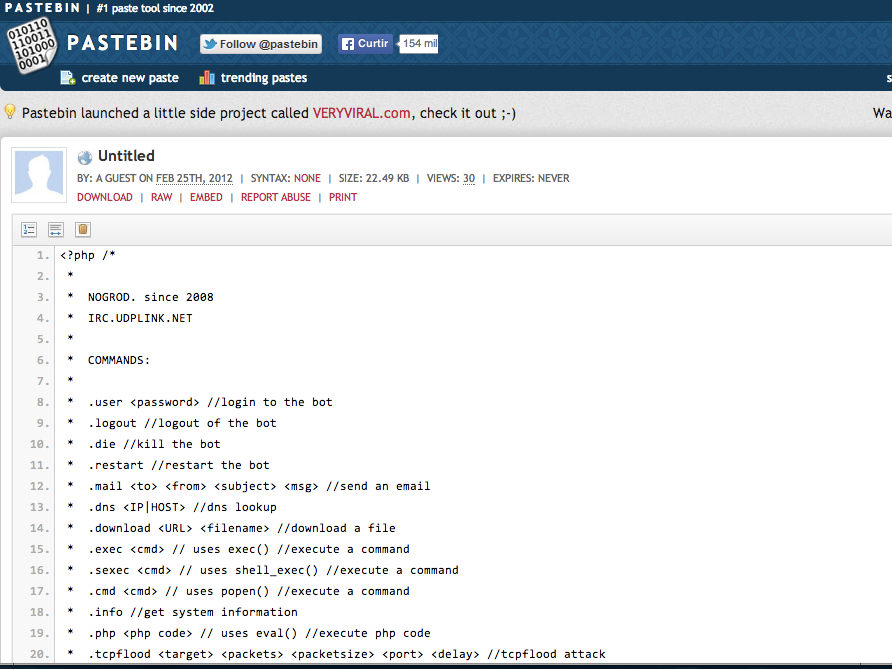 http://pastebin.com/ABEYYCYW
http://pastebin.com/0KSzLHZX
[Speaker Notes: PARA ACESSAR O DETALHE CLIQUE SOBRE O ÍCONE DESEJADO

CLICANDO EM OUTRA ÁREA DA TELA PULA OS DETALHES.]
Example 3
class pBot {
var $_514f39cedea03ae75099e66fa3c082bf = array("server"=>"complex.no-ip.org", "port"=>"6Ã‚Â¨Ã‚Â€", "pass"=>"", "prefix"=>"Complexity-", "maxrand"=>"8", "chan"=>"#complexity", "chan2"=>"", "key"=>"", "modes"=>"+p", "password"=>"haxroom", "trigger"=>, "hostauth"=>"cube" );
[Speaker Notes: PARA ACESSAR O DETALHE CLIQUE SOBRE O ÍCONE DESEJADO

CLICANDO EM OUTRA ÁREA DA TELA PULA OS DETALHES.]
Example 4
class pBot {
	var $using_encode = true;
	var $config = array(
		'server' 	=> 'MTA2LjE4Ny45Ny4xNTg=',	
		'port'		=> '7000',
		'chan'		=> 'c2xhY2t3YXJl',		
		'key'		=> '’, 'nickform'	=> 'K-Security[%d]',
		'identp'	=> 'ez’, 'modes'		=> '+p',
		'maxrand'	=> 6, 'cprefix'	=> ,
		'host'		=> '*’
	);
[Speaker Notes: PARA ACESSAR O DETALHE CLIQUE SOBRE O ÍCONE DESEJADO

CLICANDO EM OUTRA ÁREA DA TELA PULA OS DETALHES.]
Example 5
class brjBZBJFnrnFJZJjZ {
 var $NRBvvBbzzRFnbBR = array("vjrrNBZBVNFbJnNf"=>"eGBzZXlieSxxcWYsaHQ=",
                     "zbfV"=>"8080",
                     "zJZZf"=>"scary",
                     "NbVRFj"=>"13",
                     "pLXxL"=>"#ngrz",
                     "FJn"=>"scan",
       "BVnJNNRJj"=>"bf4b3ba0692b4378406f3df1df1e326a",
                     "vvnnNrZZfz"=>,
   "BfbBfBnNzJf"=>"90c83c5174ae2098c64393e576a10048");
[Speaker Notes: PARA ACESSAR O DETALHE CLIQUE SOBRE O ÍCONE DESEJADO

CLICANDO EM OUTRA ÁREA DA TELA PULA OS DETALHES.]
How
Attack using RFI
Post file on hpfeeds
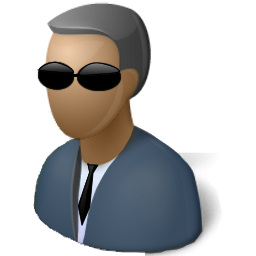 Glastopf
Hpfeeds
Send file to phpox
Get connection details
Strip details and post on hpfeeds
Phpox
Hpfeeds
Wsbs
Botnet
connection
[Speaker Notes: PARA ACESSAR O DETALHE CLIQUE SOBRE O ÍCONE DESEJADO

CLICANDO EM OUTRA ÁREA DA TELA PULA OS DETALHES.]
Obtaining traffic
To obtain traffic on honeypot, we performed several activities:

Publish on hacker forums
Publish on IRC channels
Submit as a proxy server
Submit to web searcher
Register domains and subdomains
[Speaker Notes: PARA ACESSAR O DETALHE CLIQUE SOBRE O ÍCONE DESEJADO

CLICANDO EM OUTRA ÁREA DA TELA PULA OS DETALHES.]
Obtaining traffic
Best results:

Proxy servers
Web search
[Speaker Notes: PARA ACESSAR O DETALHE CLIQUE SOBRE O ÍCONE DESEJADO

CLICANDO EM OUTRA ÁREA DA TELA PULA OS DETALHES.]
Research Schedule
Two phases

Phase 1 – 2013

2 Glastopf and one HPFeeds

Phase 2 – 2014

3 Glastopf, 1 HpFeeds and 1 wsbs
[Speaker Notes: The separation betweeen phases occurred due to a redesign on the infrastructure]
Results
The number of bots is variable, but the highest number was 196 bots connected at same time.
[Speaker Notes: PARA ACESSAR O DETALHE CLIQUE SOBRE O ÍCONE DESEJADO

CLICANDO EM OUTRA ÁREA DA TELA PULA OS DETALHES.]
Results
Location of IRC servers
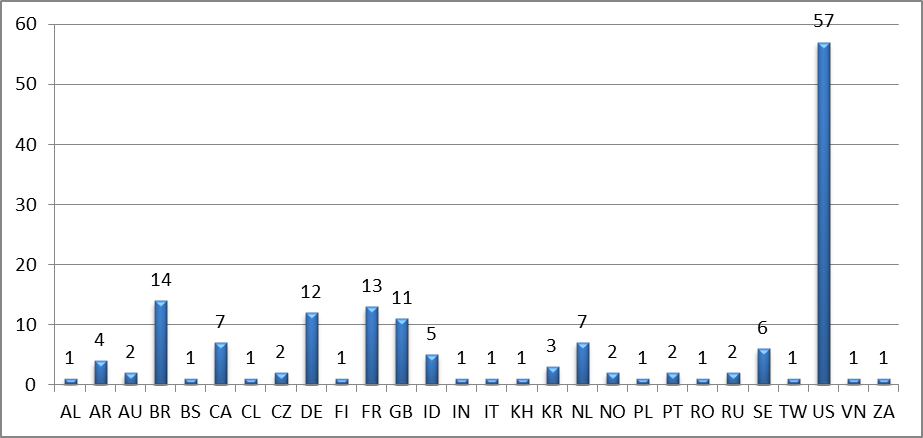 [Speaker Notes: PARA ACESSAR O DETALHE CLIQUE SOBRE O ÍCONE DESEJADO

CLICANDO EM OUTRA ÁREA DA TELA PULA OS DETALHES.]
Results
The percentage of commands use on botnets
[Speaker Notes: PARA ACESSAR O DETALHE CLIQUE SOBRE O ÍCONE DESEJADO

CLICANDO EM OUTRA ÁREA DA TELA PULA OS DETALHES.]
Results
190 servers identified

One server with more than 15 botnets (byroe.net)

Less than 10% with more than 4 botnets
[Speaker Notes: PARA ACESSAR O DETALHE CLIQUE SOBRE O ÍCONE DESEJADO

CLICANDO EM OUTRA ÁREA DA TELA PULA OS DETALHES.]
Results
42 unique connection ports

More than 38% do not use common IRC ports like (6667 and 7000)

20, 22, 80 and 443 being used by 5%
[Speaker Notes: PARA ACESSAR O DETALHE CLIQUE SOBRE O ÍCONE DESEJADO

CLICANDO EM OUTRA ÁREA DA TELA PULA OS DETALHES.]
Results
The preferred weekday for attacks is Monday

Preferred targets using Joomla CMS

An e107 scanning and exploiting was detected in a botnet
[Speaker Notes: PARA ACESSAR O DETALHE CLIQUE SOBRE O ÍCONE DESEJADO

CLICANDO EM OUTRA ÁREA DA TELA PULA OS DETALHES.]
Results
It was possible to identify that botnets were created to specific attacks

There are botnets dedicated on use by spammers, others dedicated to DDoS

Location of IRC server and connection info does not reflect on the owners
[Speaker Notes: PARA ACESSAR O DETALHE CLIQUE SOBRE O ÍCONE DESEJADO

CLICANDO EM OUTRA ÁREA DA TELA PULA OS DETALHES.]
Results
Activities detected:

Search and vulnerability exploration
Scanning
Spamming
DDoS
[Speaker Notes: PARA ACESSAR O DETALHE CLIQUE SOBRE O ÍCONE DESEJADO

CLICANDO EM OUTRA ÁREA DA TELA PULA OS DETALHES.]
Summary
IRC Botnets till in use by attackers

Common ports like 20, 22, 80 and 443 on use by IRC servers

Botnets created to specific use with a small number (less than 40) zombies

Vulnerable Joomla CMS is a constant target
[Speaker Notes: PARA ACESSAR O DETALHE CLIQUE SOBRE O ÍCONE DESEJADO

CLICANDO EM OUTRA ÁREA DA TELA PULA OS DETALHES.]
Questions?